Мир и Европав Позднем средневековье
НаШтоБузу
Знать:
Какой период истории называется поздним средневековьем 
и почему;
Какие изменения произошли в исторической судьбе государств;
Каковы последствия этих изменений;
29 мая 1453 года- Падение Византии
Нанести на ленту времени 
Начало и конец средневековья
Века, относящиеся к Раннему средневековью
Века, относящиеся к Высокому средневековью

Определить хронологические рамки Позднего средневековья
5 век
15 век
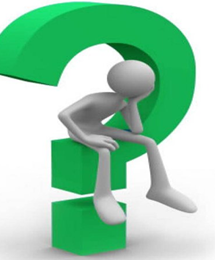 Чем характеризуется
эпоха
Позднего средневековья?
Вспомним!
На какие периоды принято делить 
    историю человечества?
2.На какие эпохи учёные делят историю
   средневековья?
3.Что характерно для эпохи Раннего 
    средневековья?
       4.Чем отличается период Высокого
     средневековья?
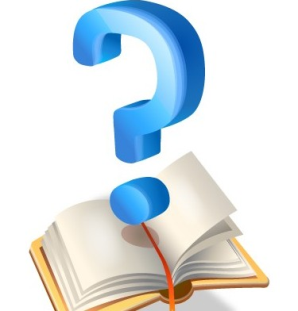 Чем характеризуется
развитие человечества
в период Позднего
средневековья?
Позднее средневековье
началоXIV-конец XVвв
Замедление развития
Стремительное развитие
Падение Византии, перемещение центра развития на земли восточных славян
Очаговый характер развития, отсутствие связей с другими цивилизациями
Наиболее развитые общества Позднего средневековья
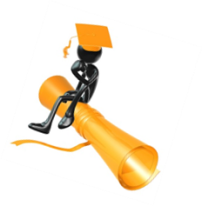 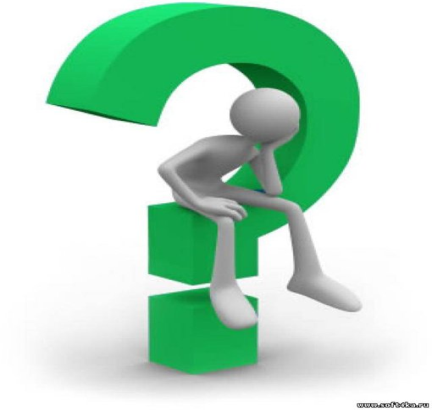 Почему именно Европа
явилась инициатором
установления связей
с другими цивилизациями?
Вспомним
Какой тип хозяйства существовал в эпоху раннего 
      средневековья?
2.  Что привело к возникновению городов?
3.  Каковы главные условие развития ремесла?
4.  Каким было положение сельского населения в эпоху
     раннего и высокого средневековья ?
5.  Был ли зависимый крестьянин заинтересован в 
        результатах своего труда?
          6.   Как можно охарактеризовать отношения 
         между феодалами в эпоху раннего и высокого 
         средневековья?
Причины  заинтересованности Европы
в установления связей
с другими цивилизациями (п. 2 стр 5-6)
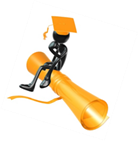 На смену натуральному хозяйству пришли товарно-денежные
     отношения;
2. Недостаток сырья и рынков сбыта для развития ремесла;
3. Ускорение развития сельского хозяйства после отмены
    крепостной зависимости крестьян;
Усиление королевской власти;
Прекращение междоусобных войн;
Ускорение общественного и  экономического развития Европы
             и превращение её  в лидера среди цивилизаций мира;
Государственные унии
Уния-
объединение государств под 
единой властью.
1385г.- Кревская уния( Польша и ВКЛ);
1397г.-Кальмарская уния (Дания, 
 Швеция,Норвегия);
        1479г.-уния Арагона и Кастилии;
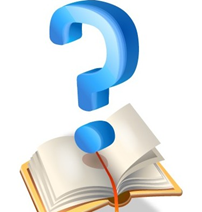 Каковы причины 
и последствия
Падения
Византии?
Стр.8-9.
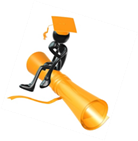 Причины падения Византии
29мая 1453г.:
4-й крестовый поход, приведший к упадку экономику ;
Усиление власти государственных чиновников, подавлявших
     инициативу купцов; отсутствие городского самоуправления;
Увеличение количества дешёвых товаров из 
     североитальянских  городов, приведшее к разорению 
     византийских ремесленников и купцов;
4.   Столетняя война (1337-1457) между Англией и Францией;
Последствия:
Захват территории Византийской империи турецкими племенами 
и создание могущественной Османской империи 
на западе Азии и юго-востоке Европы.
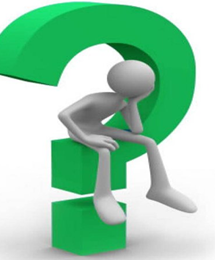 Чем характеризуется
эпоха
Позднего средневековья?
Позднее средневековье
Укрепление товарно-денежных отношений;
Создание могущественных централизованных
     государств;
3. Расширение торговых и политических связей между
    различными регионами мира;
4. Падение Византийской империи;
5. Усиление турецкой агрессии в Азии и юго-восточной
         Европе.
Домашнее задание:§ введение,стр.4-10